Активізація пізнавальної діяльності учнів у навчанні природничих наук засобами ігрових технологій
Царенко Анастасія Сергіївна
студентка групи ПН18М
природничо-географічного факультету
спеціальність 014 Середня освіта (Природничі науки)науковий керівник: 
д.пед.н., доцент Подопригора Наталія Володимирівна
Актуальність дослідження.
Однією з актуальних проблем активізації пізнавальної діяльності учнів під час вивчення природничих наук є формування їхнього пізнавального інтересу засобами ігрових технологій. При цьому важливим для шкільного віку є впровадження саме активних методів навчання та нестандартних форм педагогічної взаємодії, з-поміж яких в контексті предмету нашого дослідження нами виділено навчальні ігри, що сприяють підвищенню інтересу учнів до вивчення природничих наук засобами значущими для життєдіяльності школяра.
Мета дослідження:Об’єкт дослідження:Предмет дослідження:
розробка методики активізації пізнавальної діяльності учнів старшої школи в навчанні природничих наук засобами ігрових технологій.


     
    освітній процес з природничих дисциплін в старшій школі.
 

    процес активізації пізнавальної діяльності учнів старшої школи в навчанні     природничих наук засобами ігрових технологій.
Завдання дослідження:
1. Здійснити аналіз психологічної, педагогічної, методичної літератури та нормативних документів в контексті дослідження активізації пізнавальної діяльності учнів старшої школи в навчанні фізики, хімії, біології та інтегрованих курсів природничих наук засобами ігрових технології.
2. Визначити критерії, показники та рівні активності пізнавальної діяльності учнів старшої школи в навчанні фізики, хімії, біології та інтегрованих курсів природничих наук.
3. Обґрунтувати методичні основи активізації пізнавальної діяльності учнів старшої школи в навчанні природничих наук засобами ігрових технологій.
4. Розробити методику активізації пізнавальної діяльності учнів старшої школи в навчанні природничих наук засобами ігрових технологій.
5. Здійснити експериментальну перевірку методики активізації пізнавальної діяльності учнів старшої школи в навчанні природничих наук засобами ігрових технологій.
Наукова новизна:Практичне значення дослідження:
теоретично обґрунтовано методичні основи активізації пізнавальної діяльності учнів старшої школи в навчанні природничих наук засобами ігрових технологій, до яких нами віднесено: мотиваційно-цільовий компонент (потреби, мотиви, інтереси, прагнення, які визначають бажання брати участь у грі); когнітивний (вибір засобів і способів діяльності); операційно-діяльнісний (дії, операції, які надають можливості реалізувати ігрову мету); результативний (коригування та стимулювання активності в ігровій діяльності).
   дістали подальшого розвитку критерії, показники та рівні активності пізнавальної діяльності учнів старшої школи в навчанні фізики, хімії, біології та інтегрованих курсів природничих наук.


полягає у розробленні та практичній реалізації методики та відповідного методичного забезпечення процесу активізації пізнавальної діяльності учнів старшої школи в навчанні природничих наук засобами ігрових технологій.
РОЗДІЛ І
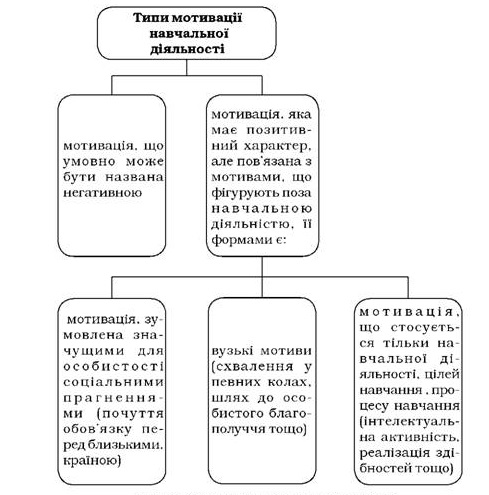 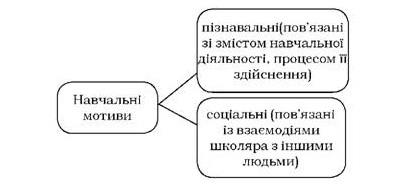 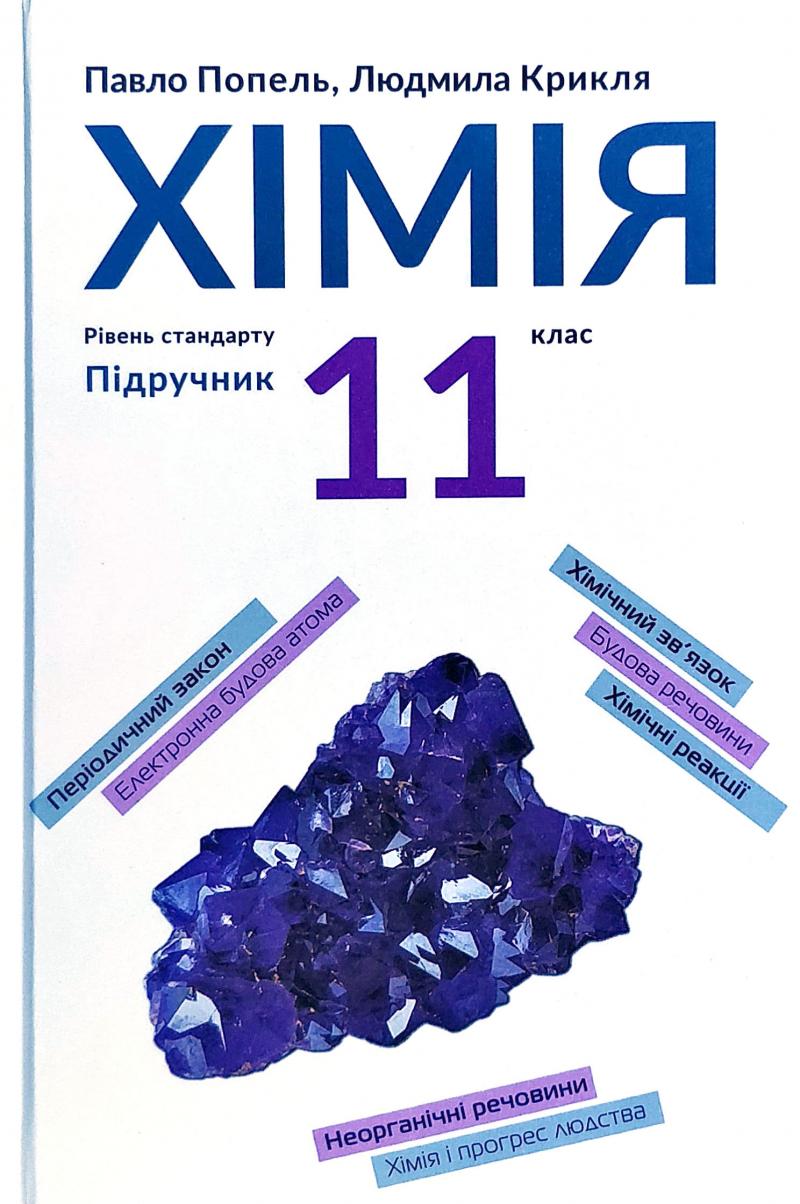 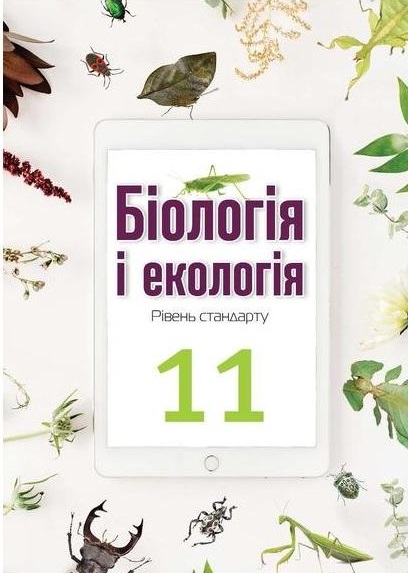 РОЗДІЛ ІІ
Основні компоненти методики активізації ПД учнів старшої школи у процесі навчання природничих наук засобами ІТ
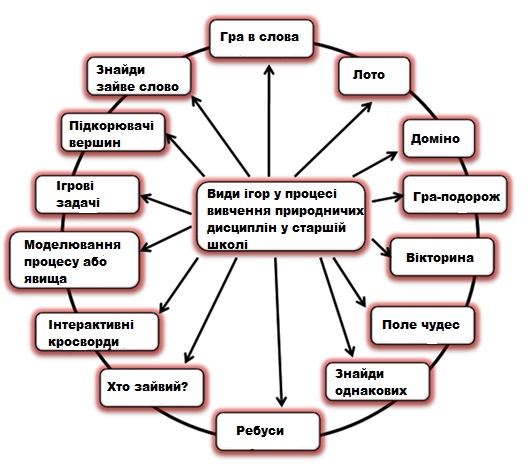 Схема використання ігор на уроках природничих дисциплін
Приклади ігор та ігрових завдань:
- ігри з використанням додатку Learning Apps
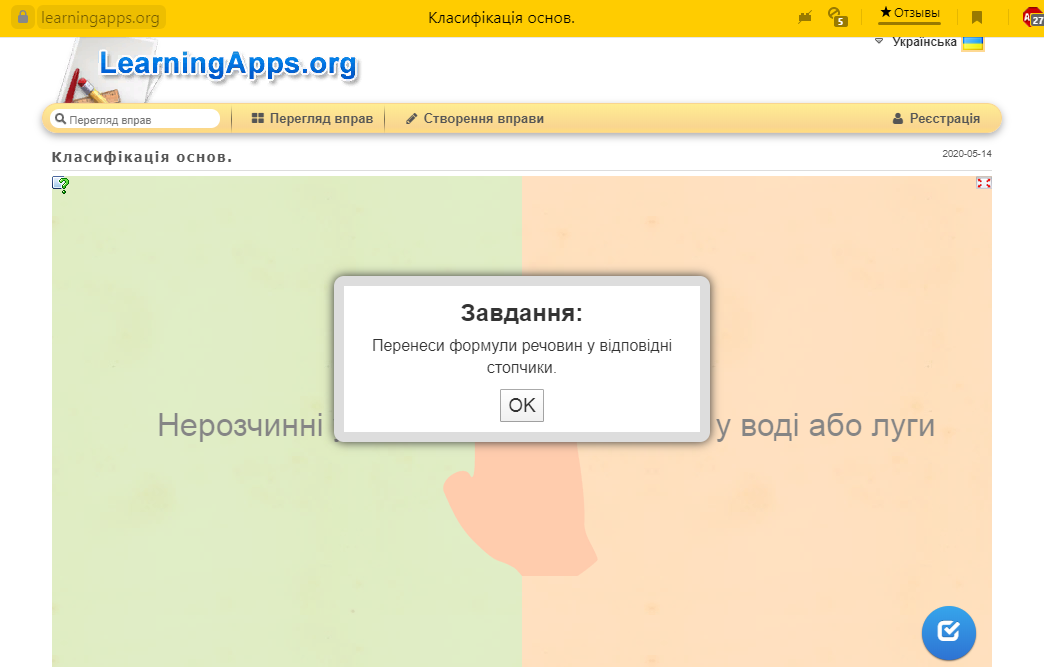 - ребуси
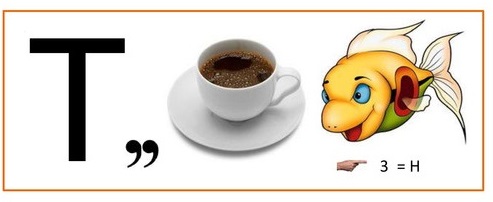 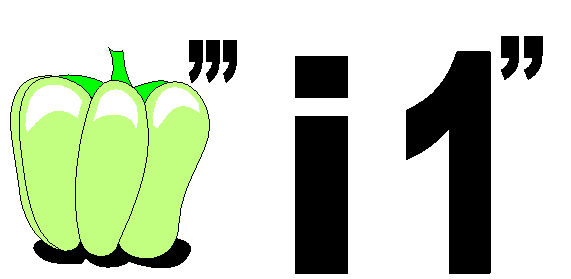 Ребус з біології «Тварина»
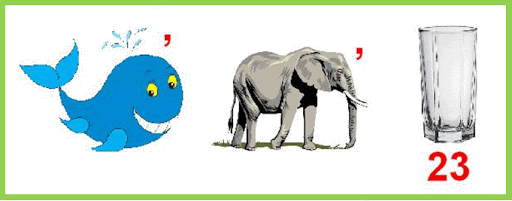 Ребус з фізики «Період»
Ребус з хімії «Кислота»
- ігрові завдання
«Ви забули, що на плиті знаходиться кип’ячий чайник. Буває! Коли ви прибігли на кухню, то виявили, що частина води «втекла». «Розслідування» показує, що вода перекочувала на різноманітні предмети (особливо на холодні): на скло вікон, стіну зі сторони вулиці... і осіла на них у вигляді маленьких крапельок. Чи вся вода, що «втекла» осіла – сказати важко. Дайте вичерпуюче фізичне пояснення тому, що сталося. І придбайте чайник зі свистком!»
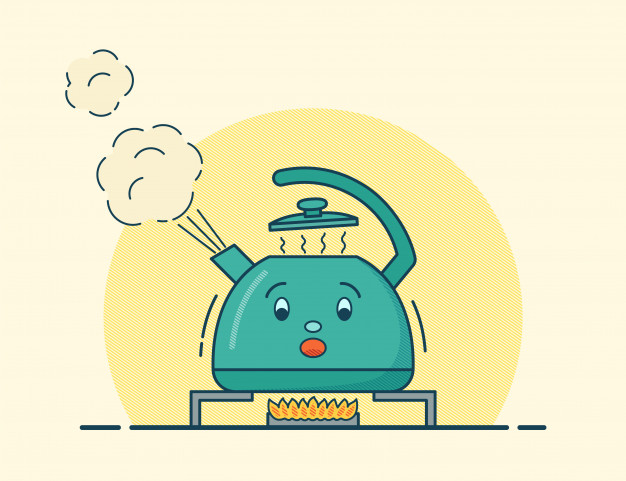 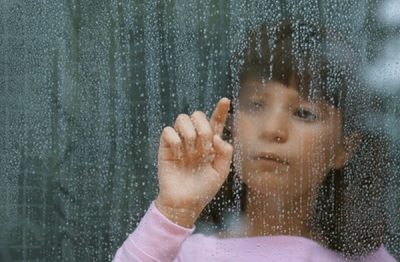 РОЗДІЛ ІІІ
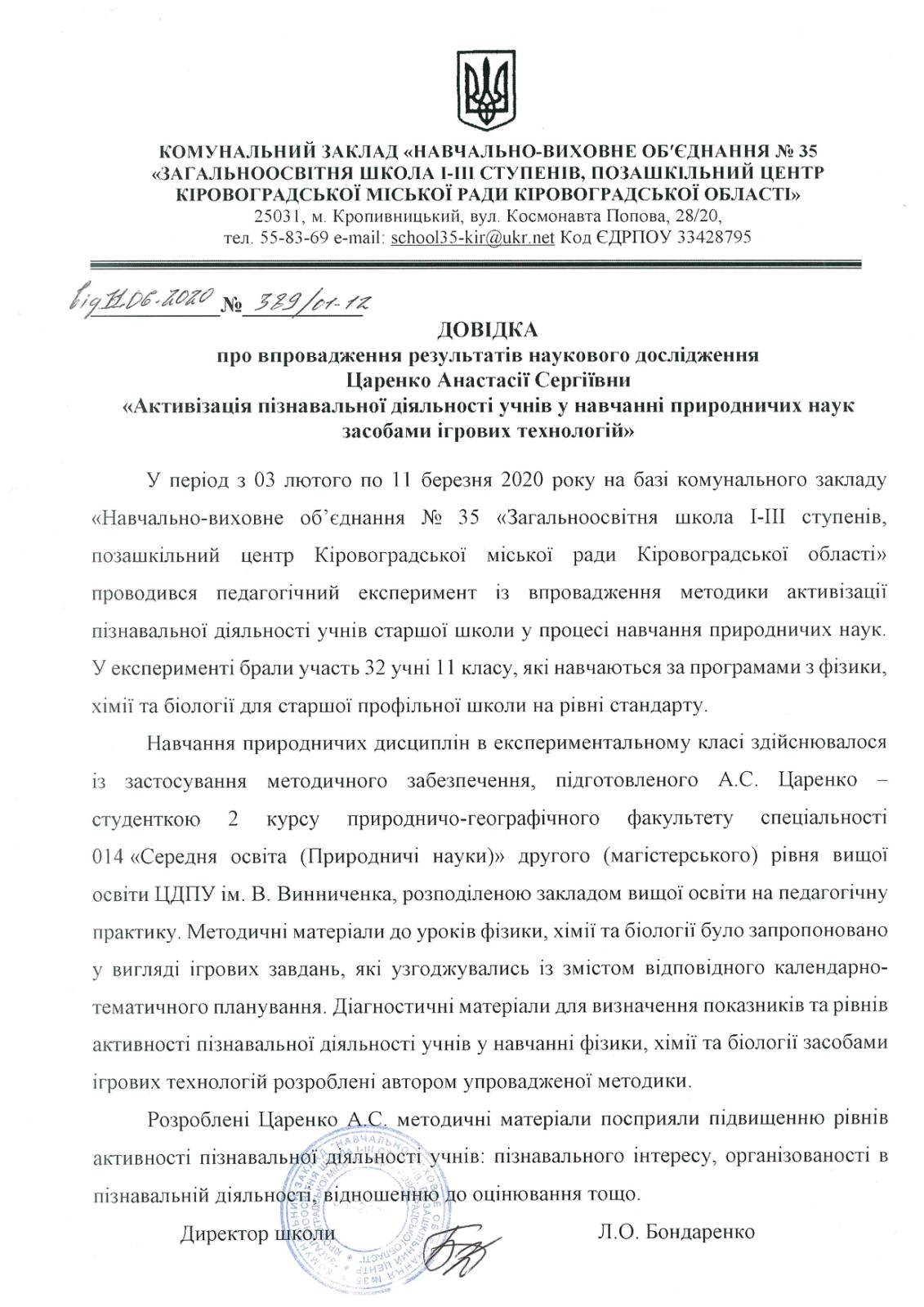 Таб. 1. Результати вхідного контролю знань учнів та їх розподіл за рівнями навчальних досягнень
Таб. 2. Розподіл учнів за рівнями активності пізнавальної діяльності на початку експерименту
Таб. 3. Результати підсумкового контролю знань учнів та їх розподіл за рівнями навчальних досягнень
Рівні навчальних досягнень учнів: а) на початку експерименту; б) наприкінці експерименту
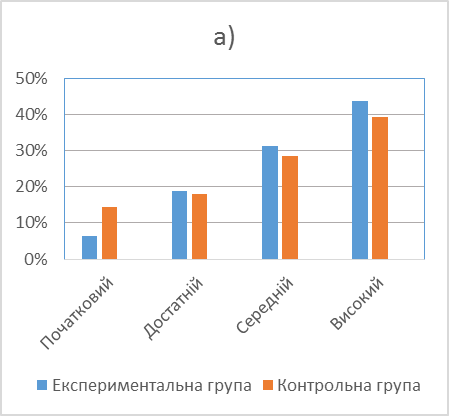 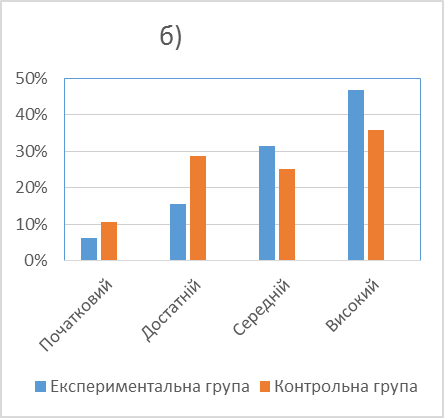 Таб. 4. Розподіл учнів за рівнями активності пізнавальної діяльності наприкінці експерименту
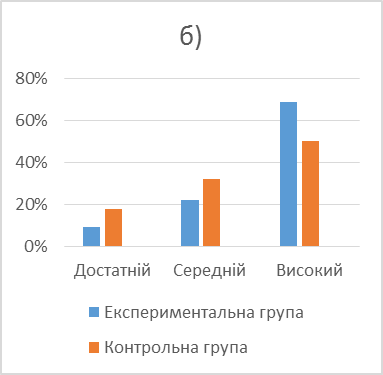 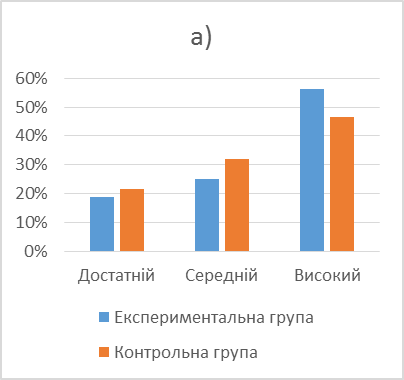 Дякую за увагу!